КВЕСТ“Захист перших весняних квітів»
Асоціативний кущ
чарівна
ніжна
квітуча
Весна
ясна
тепла
Гра «Дешифрувальники»
ПРВЦВТ
Тут зашифроване слово, яким називають перші весняні квіти.
Чи знаєте Ви ?
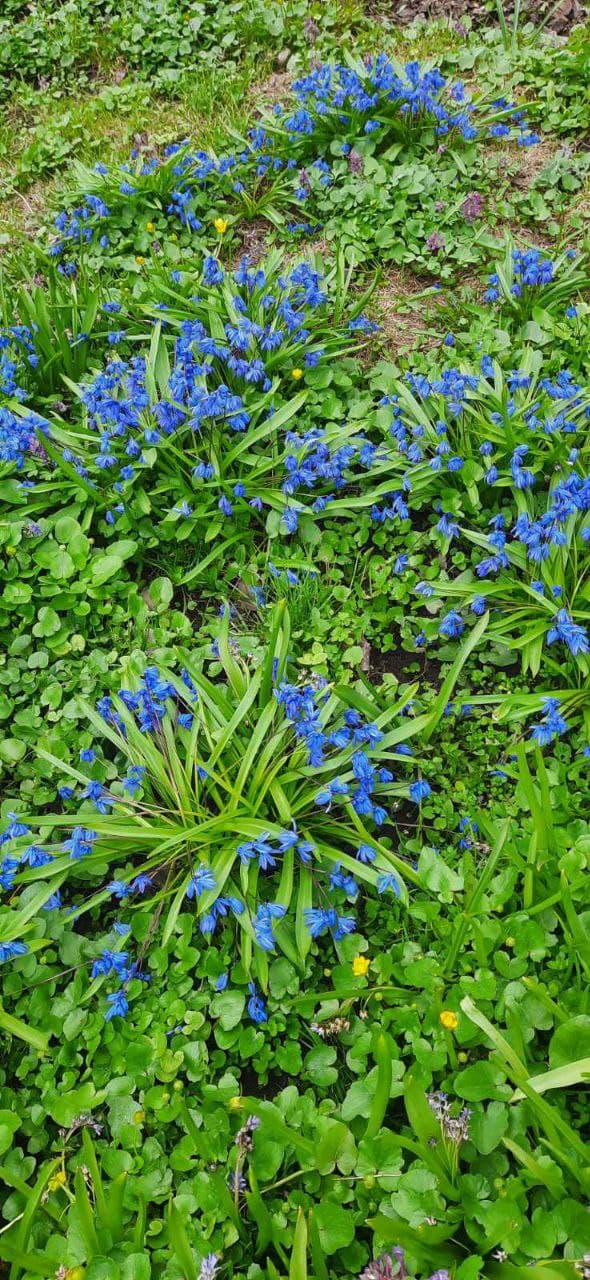 Щорічно в Україні знищують близько 20 мільйонів первоцвітів – 
підсніжників, 
пролісків,
 крокусів ,
сон-трава …
Саме тому більшість первоцвітів знаходяться на межі зникнення і занесені до Червоної книги.
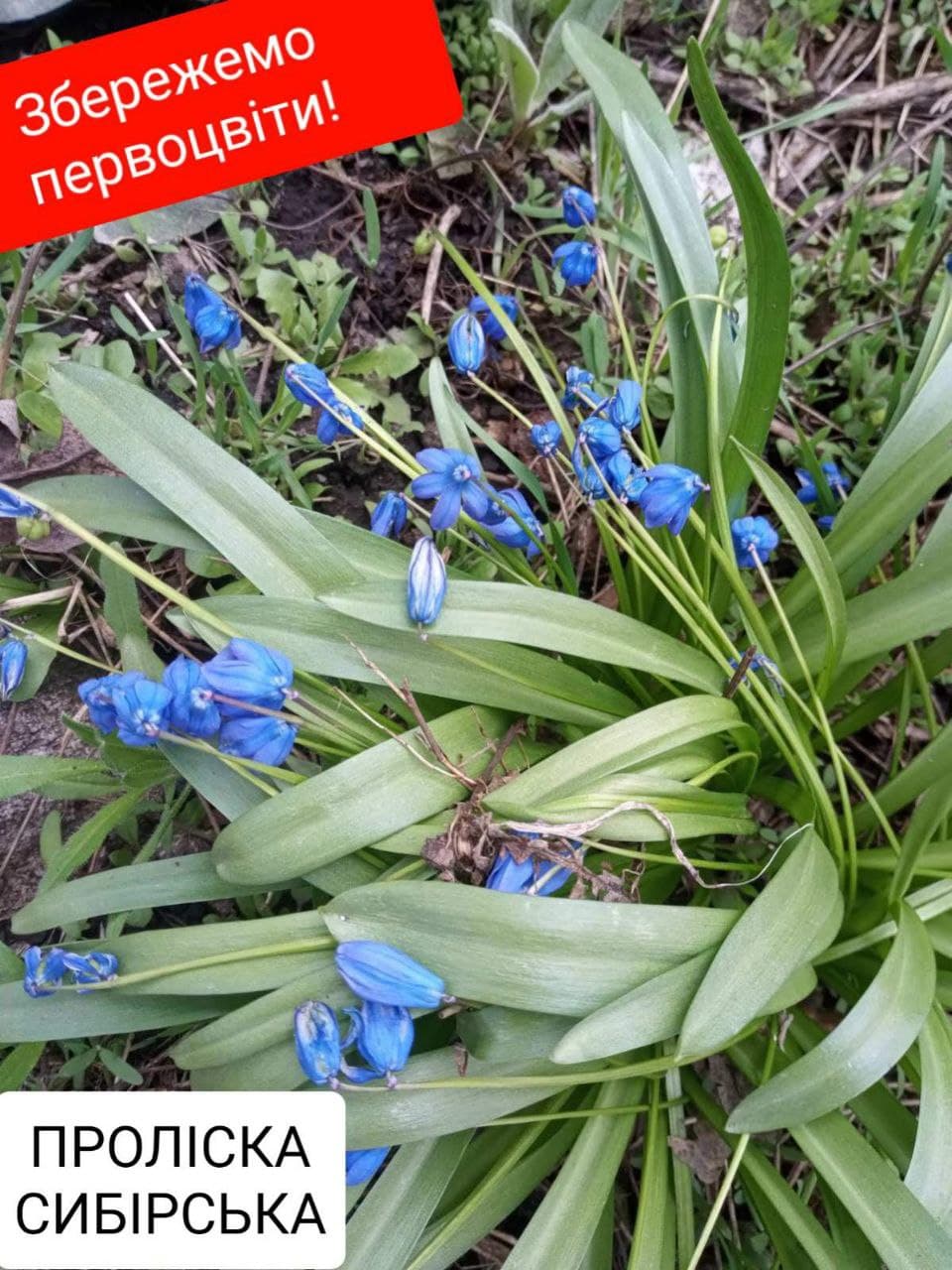 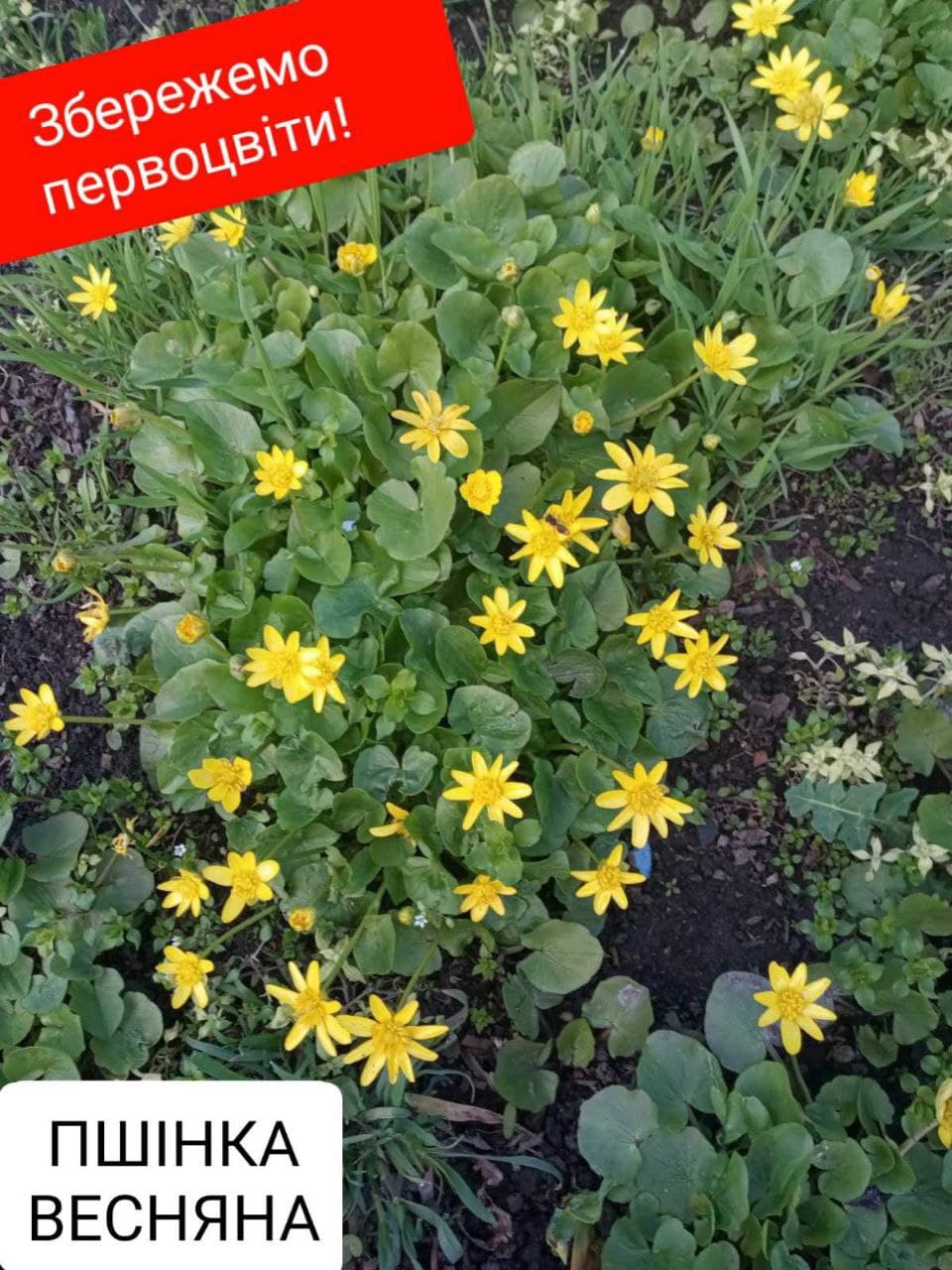 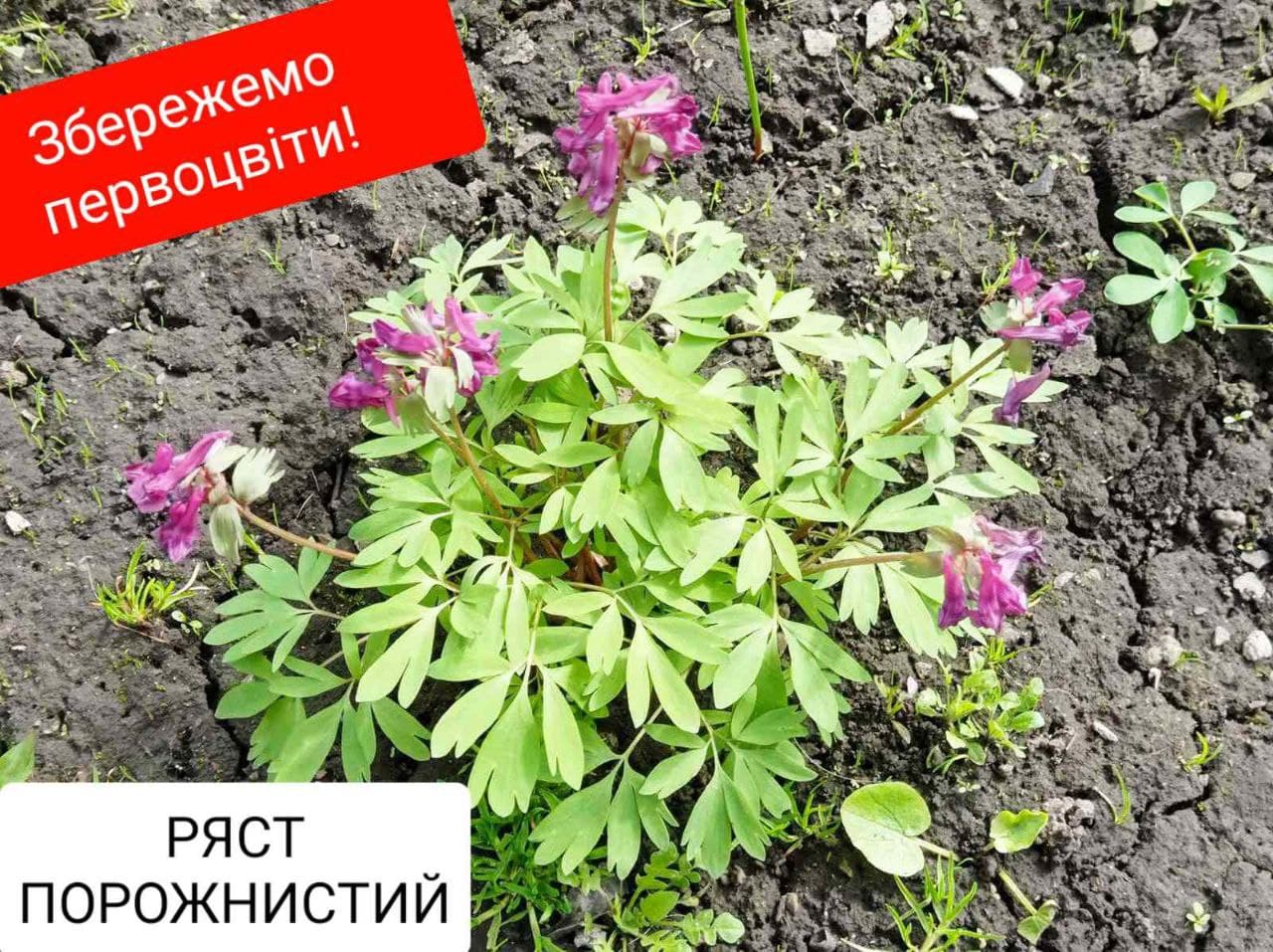 Первоцвіти нашого краю
Первоцвіти ( ефемероїди)  –це перші весняні квіти  або «ранньоквітучі рослини».
 Більшість первоцвітів України занесено до Червоної книги. Це означає, що їх ні в якому разі не можна зривати, а тим більше купувати. 
Але Ви можете помилуватись красою цвітіння, зробити гарне фото на їхньому фоні та бути ближчими до природи.
Чому не можна збирати первоцвіти ?
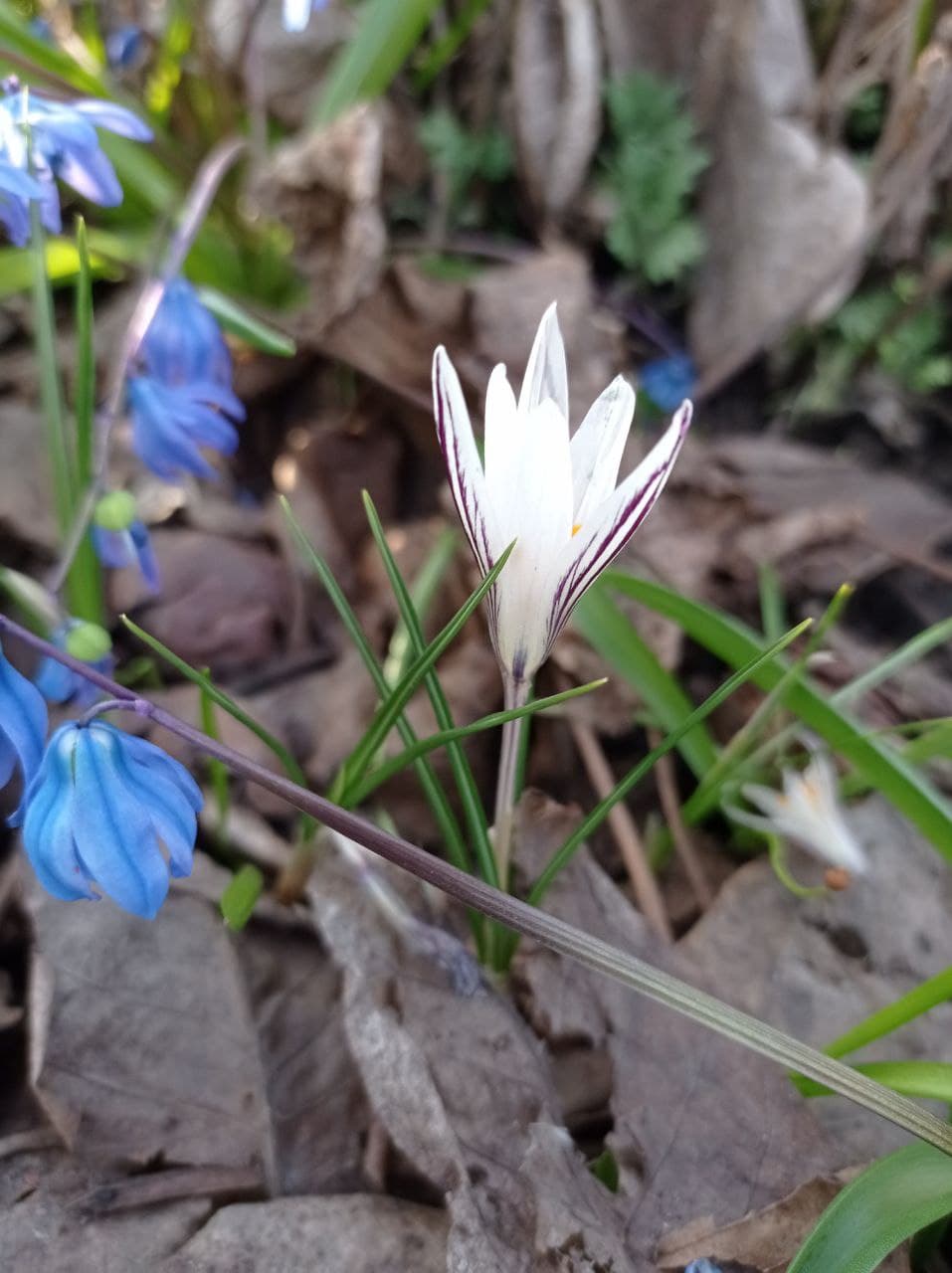 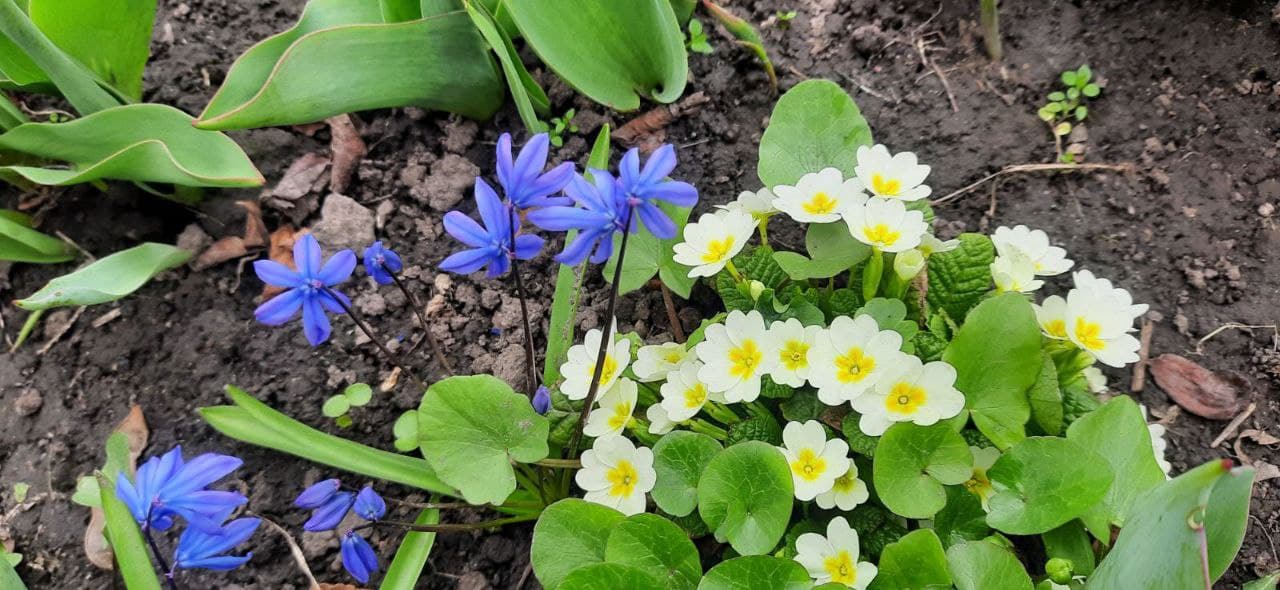 Первоцвіти довго не стоять у вазах, швидко в’януть –
 рослини вологих весняних лісів не витримують сухе повітря наших домівок.
 Весняні квіти краще не чіпати: вони привабливіші в природному середовищі
Квітка у вазі – полонянка, яка приречена на загибель.
Чому не можна збирати первоцвіти ?
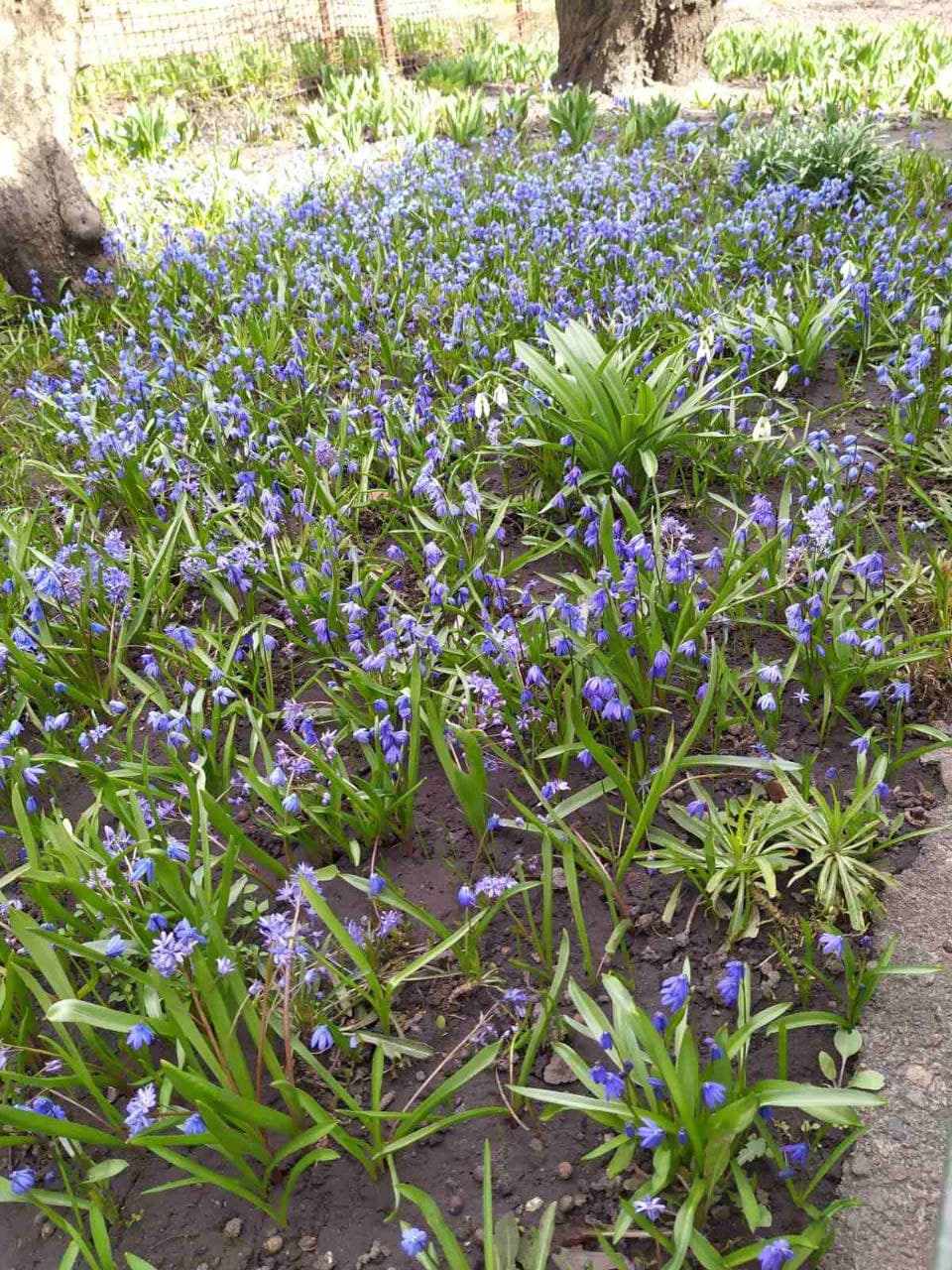 Збирання первоцвітів дуже шкідливе для природи тим, що не дає можливості рослинам утворити насіння. 
Ушкоджуються сусідні квітки, ламаються стебла та бруньки, повністю нівечаться рослини.
Зірвали стеблину з трьома первоцвітами, а це означає, що загинуло 45 – 60 насінин. 
І як наслідок – відсутність нових рослин.
 Сам процес проростання насіння тривалий і складний.
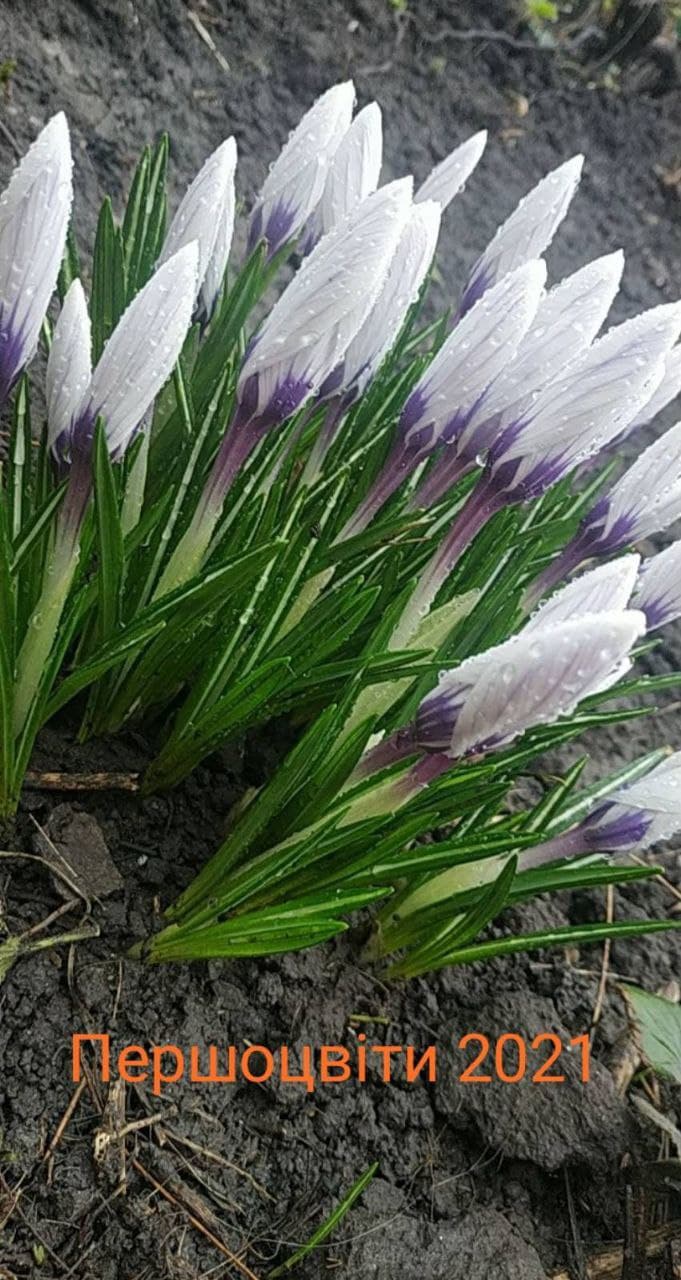 Чому варто захищати первоцвіти ?
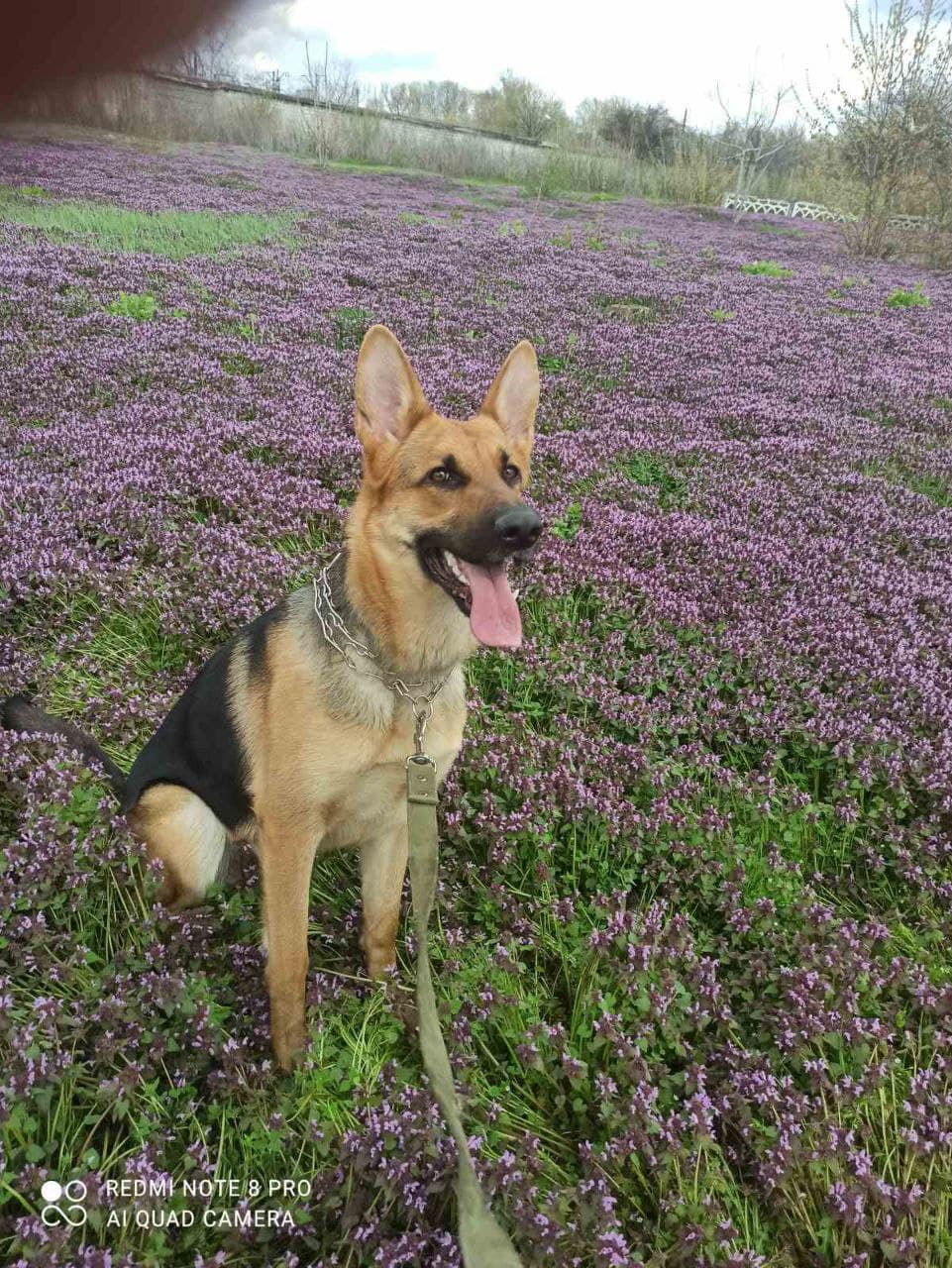 Тому, що вони легко можуть зникнути в природі .
Первоцвітам не страшні ані сніг, ані морози – до всіляких примх природи ці ранні квіти добре пристосувались. Але є у них інший, набагато страшніший ворог, від якого важко врятуватись – це ми з вами.
Всі вони потребують нашого захисту.
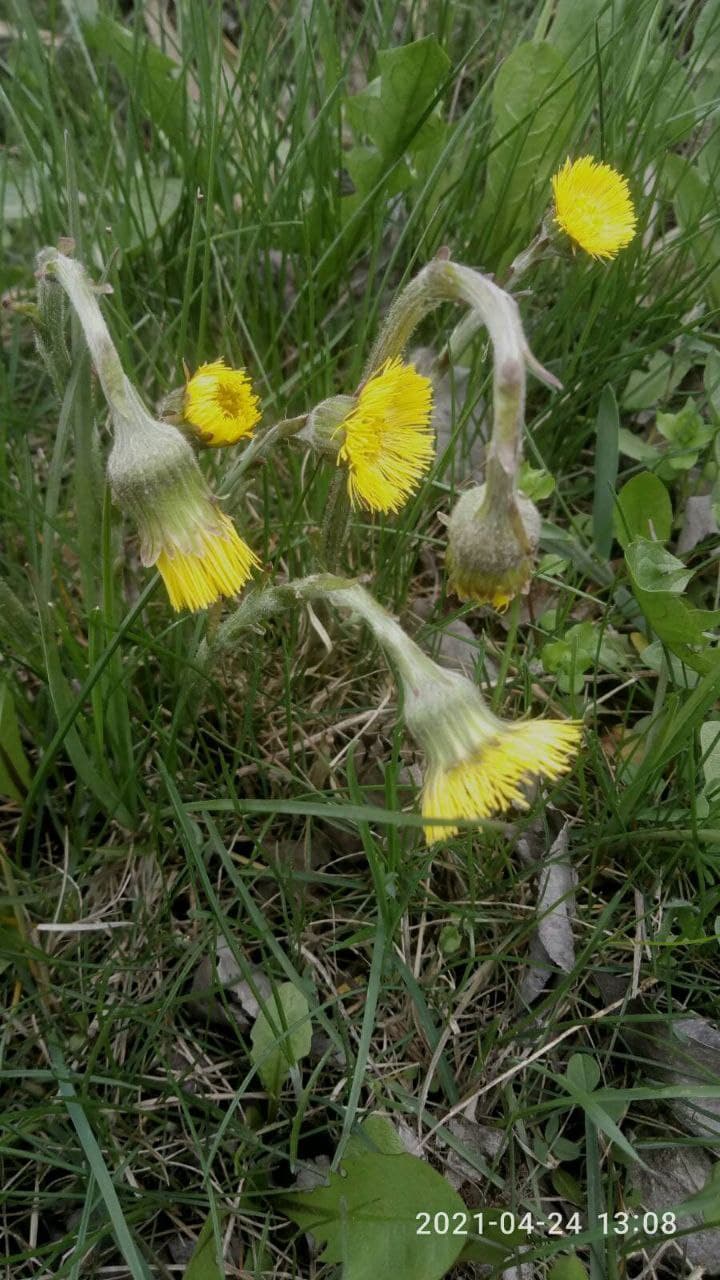 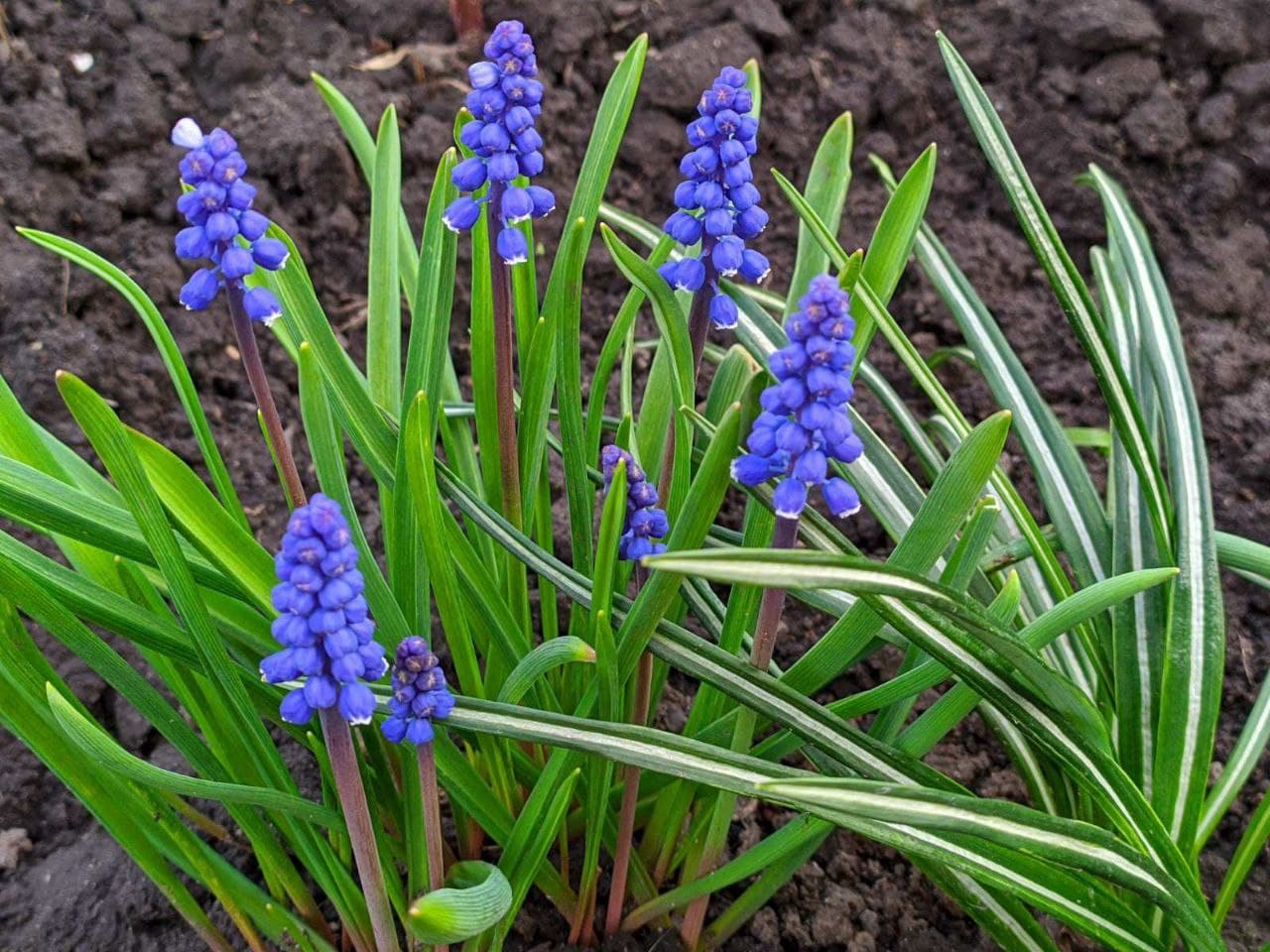 Заклик квітів: 
Ми просимо: не чіпайте 
нас, не забирайте з лісу
— нашого дому, не рвіть 
нас на букети – ми не 
виживаємо у воді, увазі. 
Ми лісові рослини. 
Приходьте в гості, 
відпочивайте серед нас, 
милуйтеся нами, не 
позбавляйте весну її улюбленої 
квітки
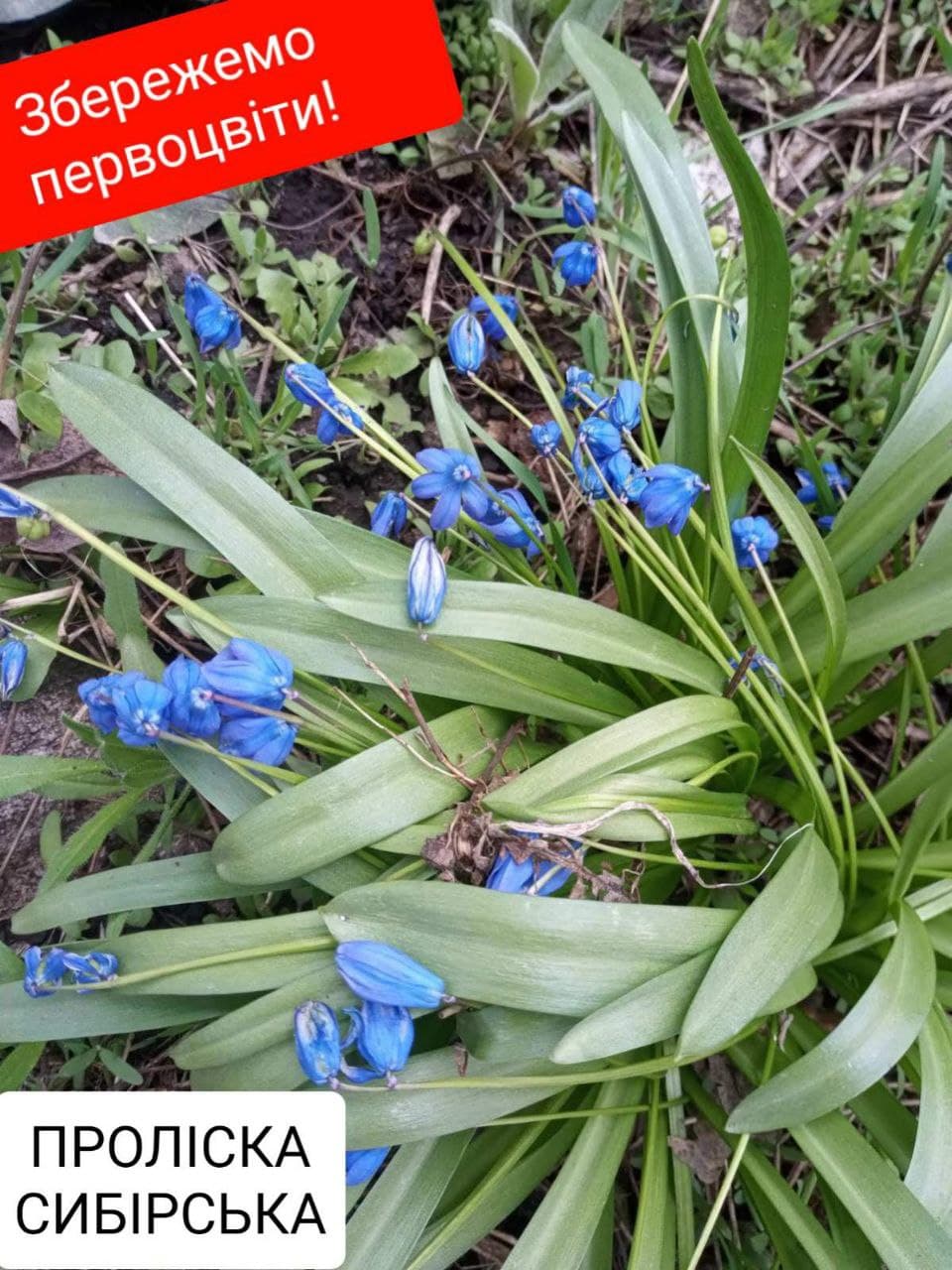 Милуйтеся красою первоцвітів тільки на фото!!!
Із-під снігу я пробився
І на сонце подивився,
Подивився й зажурився:
Всіх братів моїх зірвали
І стебельця потоптали,
Відвезли на продаж в місто,
Щоб в букеті ми два дні
Простояли на столі.
Не купуйте ви нас, люди,
Не губіть красу ви всюди!
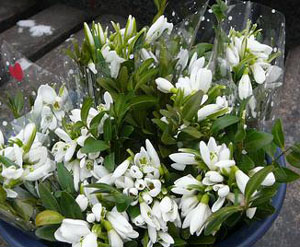 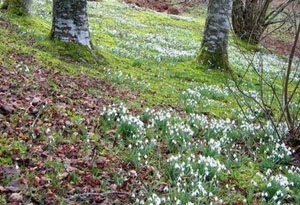 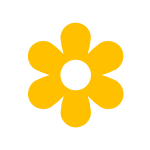 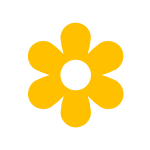 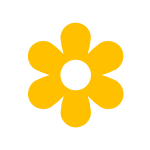 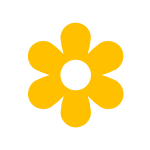 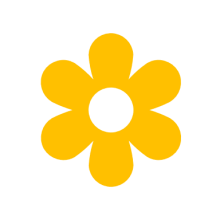 Швидко спливають хвилинки,
От і прощатись пора.
Я на прощання вам зичу
Щастя, здоров’я, добра.
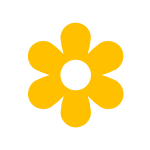 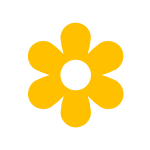 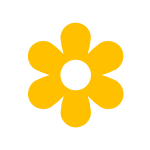 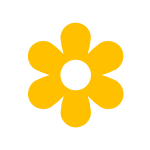 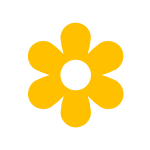 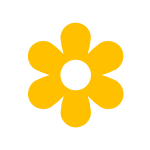